World Englishes and Varieties of English
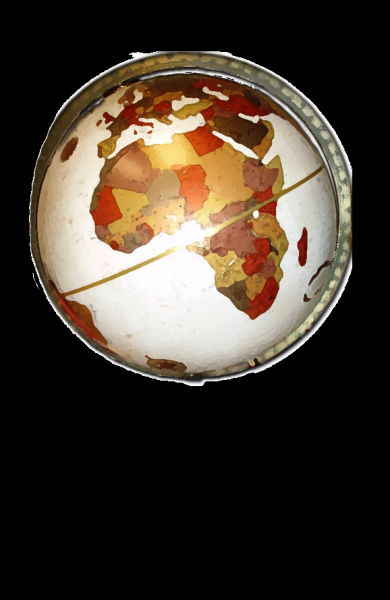 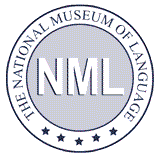 Rebecca Oxford, Ph.D.
Professor and Distinguished Scholar-Teacher
and
Rashi Jain, Ph.D. Student
University of Maryland
For the National Museum of Language
October 12, 2008
[Speaker Notes: RO]
World Englishes
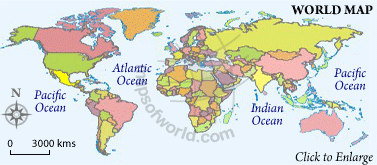 What is/are World English(es)?

“The expression ‘world Englishes’ is capable of a range of meanings and interpretations.” (p. 240, Bolton, 2006):

“…an umbrella label referring to a wide range of differing approaches to the description and analysis of English(es) worldwide.” 

“…the ‘new Englishes’ found in the Caribbean and in West African and East African societies…and to…Asian Englishes…”
[Speaker Notes: RO]
Kachru’s “Circles” Theory
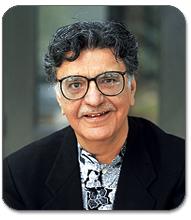 Many varieties of English are found across the globe. Kachru (1992) has classified these varieties as those used in the ‘inner circle’, the ‘outer circle’, and the ‘expanding circle’.
[Speaker Notes: RO]
Using Kachru’s circle theory
Studies suggest that there were (in 2001) an estimated 
375 million users of English in Inner-Circle societies,
375 million in Outer-Circle (ESL) societies, and 
750-1,000 million in the Expanding (EFL) Circle (McArthur, 2001)

The vast majority of teachers of English as a second and foreign language in the world today are ‘non-native’ teachers working in a wide range of settings in Outer-Circle and Expanding-Circle societies. (p. 261, Bolton, 2006). 

Non-native English speaking teachers = NNESTs
[Speaker Notes: RO]
A historical overview mentioning Kachru’s circles
The spread of Englishes
 
from the United Kingdom to countries where native English speakers have settled down in large numbers (Kachru’s Inner Circle countries, 1992): Australia, Canada, New Zealand, South Africa, and the United States as a first language for many

as a second language (Kachru’s Outer Circle, 1992): Examples - Hong Kong, India, Singapore

or a foreign language (Kachru’s Expanding Circle, 1992): Examples - Germany, Hungary, Poland, China, and Japan

Reasons for the spread (Kandiah, 1998): 
colonization;  ‘global village’
[Speaker Notes: RO]
Canagarajah on Kachru’s model of the three circles
Canagarajah: “The Circles are leaking.” 

Reasons:

Human migration, historical and current

Technology connects peoples (call center example)
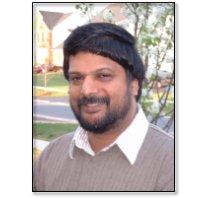 [Speaker Notes: Rashi]
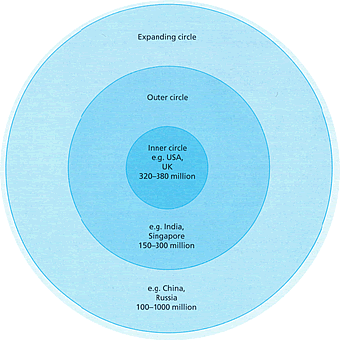 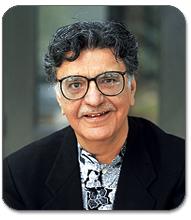 Rebecca L. Oxford (c) 2008
LOOKING AGAIN AT KACHRU’S CIRCLES . . . What do circles include, and what do they exclude? How would we change these circles?
(Notice numbers are different from McArthur’s estimates.)
7
[Speaker Notes: Rashi]
Another way of classifying Englishes
Source: p. 9, Kandiah, T. (1998) Why New Englishes?
[Speaker Notes: Rashi]
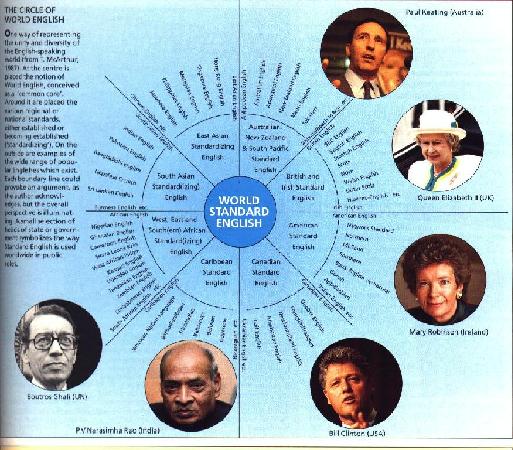 McArthur’s Concept:
World Standard English
Should and could there be a World Standard English? Whose? Why?
Rebecca L. Oxford (c) 2008
9
[Speaker Notes: Rashi]
Canagarajah on McArthur’s model
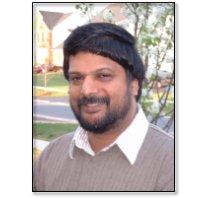 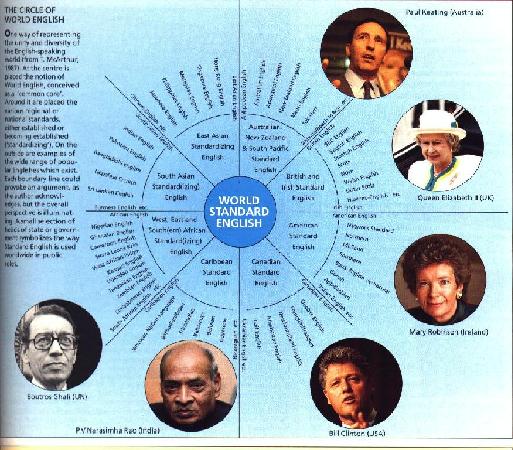 “There is nothing in the center.”
Reasons: 
There is NO universal English language, nor a World Standard English (WSE). 
People construct English as suits their purposes in a given context at a given time. 
Functionality and pragmatics are more relevant than WSE.
[Speaker Notes: Rashi]
English as a double-edged sword
Even though the majority of ESL & EFL teachers in the world are NNESTs, some institutions fight to get NESTs (e.g., some Korea universities)

Ambivalence about non-native varieties in Outer Circle

Center still controls English language industry
 textbooks
professional journals (changing somewhat)
the concept of who the “experts”
[Speaker Notes: RO with comments from Rashi]
Legitimacy
However, in some some ESL contexts, such as India, locally produced materials in English may be given preference over Center-produced materials, and locally trained teachers are seen as legitimate English language teacher

India
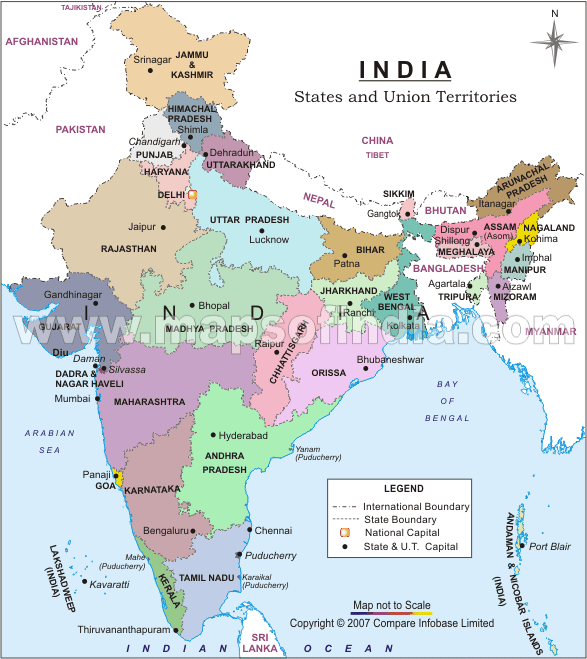 [Speaker Notes: http://www.youtube.com/watch?v=r2SiEMj3SGc&feature=PlayList&p=4BFDB9A915296998&index=5]
Varieties of English
The World of Englishes: The emergence and establishment of the many varieties of English, both international and intranational.

Reasons for the ‘varieties’: (p.3, Kandiah, 1998)
Development of language in ‘new and unfamiliar contexts’
Contexts marked by different ecological, cultural, linguistic, social, etc. characteristics.
[Speaker Notes: Rashi]
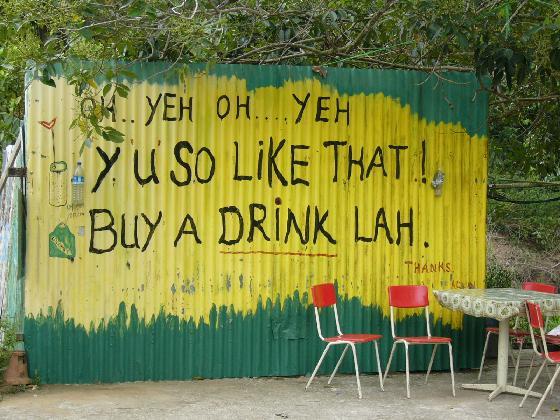 Government desire for standardization  of English in Singapore: 
The Anti-Singlish Campaign
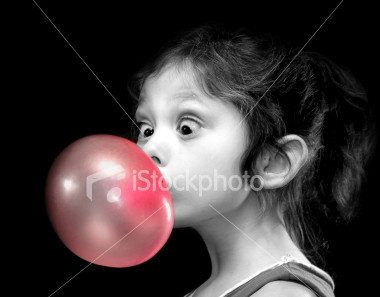 [Speaker Notes: RO]
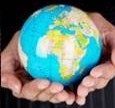 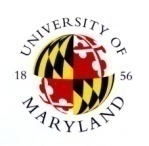 World Englishes
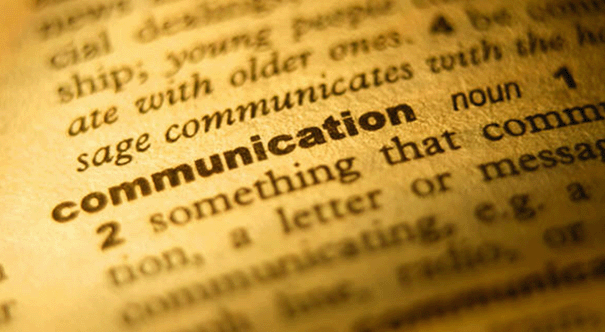 [Speaker Notes: RO]